Programme SPICMI
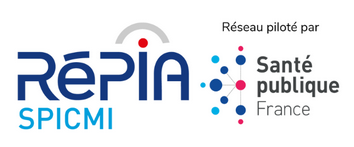 Quick-audit PCO Module 1 – Douche-DépilationFormation des auditeurs
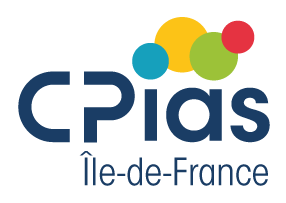 Equipe Spicmi – volet Prévention
Pour toutes vos questions ou pour recevoir des informations sur le programme Spicmi, 
une seule adresse : spicmi.contact@aphp.fr
Terminologie utilisée dans le module  « Douche-Dépilation »
PCO = préparation cutanée de l’opéré  - savon ATS = savon antiseptique       
« Douche » : douche préopératoire ou toilette complète au lavabo
« Dépilation » : 
- terme utilisé plutôt que « traitement des pilosités » (cf. audit PREOP) car évaluation concerne la dépilation quand elle est réalisée
- « retrait des poils » possible en alternative pour communication avec les patients
Module Douche-Dépilation
Quick-audit 1
Douche préopératoire
Le module « Douche-Dépilation » comporte : 

une grille d’évaluation et un guide de l’auditeur en commun

une évaluation possible de :
l’information patient
la traçabilité de la PCO
la vérification de la PCO
Information du patient
sur la douche
Quick-audit 2
Dépilation
Information du patient
sur la dépilation
Traçabilité 
de la PCO
Vérification 
de la PCO
Douche – Rappel et évolution des recommandations
DOUCHE
préopératoire
(ou toilette complète au lavabo
DEPILATION
(si nécessaire)
DETERSION
(ou nettoyage cutané)
si souilllures visibles
ANTISEPSIE
(ou désinfection cutanée)
PCO :
+/-
Au bloc opératoire
(juste avant l’intervention)
À domicile ou en service d’accueil
Dépilation
Douche  au savon antiseptique (ATS)
Guide SF2H 2013/P1
Guide 
SF2H 
2013/D2
Elimination des souillures
Activité antimicrobienne
Si nécessaire/si utile (recommandations nationales)
Méthode : tonte recommandée, dépilation chimique possible, rasage mécanique proscrit 
Critères de dépilation : non définis officiellement
Exemple de motifs déclarés par les ES :
zone à forte pilosité : 
contrainte technique pour suture, pose, maintien et retrait de pansement
inconfort des patients au retrait
fonction des actes, voies d’abord, implantation de matériel, …
Douche possible 
avec savon non-ATS
Elimination des souillures
Conditions générales de mise en œuvre
Partie commune à douche et dépilation
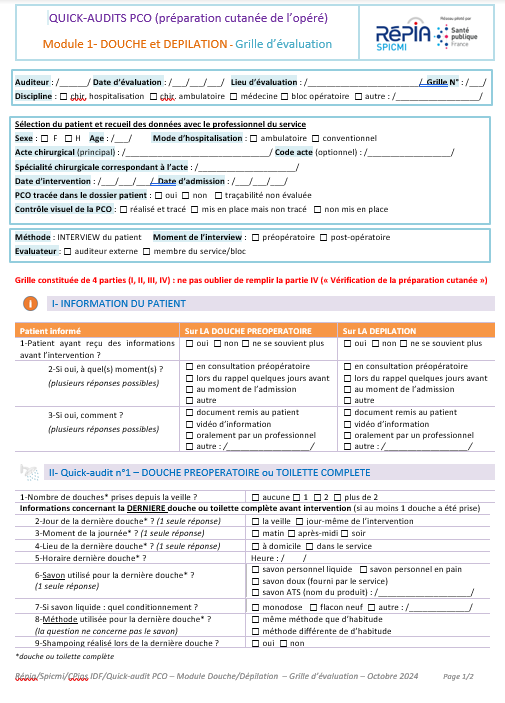 PAGE 1 DE LA GRILLE
Bandeau de description des conditions d’audit
(quand, qui, quoi, où, comment)
Traçabilité de la PCO
Contrôle visuel de la PCO
Partie « Information du patient »
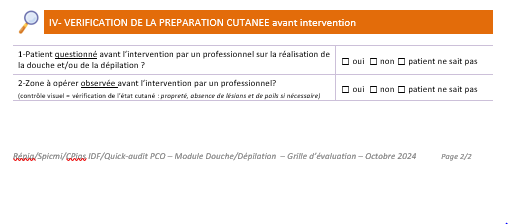 Partie « Vérification 
de la PCO »
PAGE 2 DE LA GRILLE
Plus précis sur le moment
(jour + moment journée + heure)
Partie spécifique « Douche »
(page 1 de la grille)
Plus précis sur le type de savon
(ATS, doux, personnel)
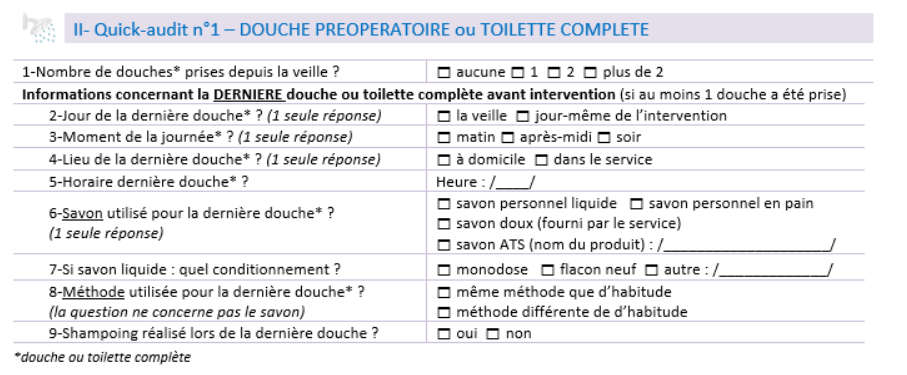 Nombre de
Douches :
Description de la 
dernière douche :
où, quand, comment
Ajout du conditionnement
Evaluation du mode opératoire
Ajout du shampoing
*douche ou toilette complète au lavabo
Points particuliers « Douche »  (cf. Guide de remplissage à destination des auditeurs)
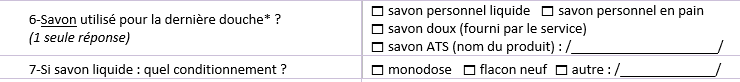 Utiliser « autre » pour les flacons entamés, à usage collectif
Savon ATS : nom du produit demandé (seul savon concerné)
Savons non-ATS : distinction entre savon personnel (liquide ou pain) et savon doux (fourni par le service)

Conditionnement : concerne tous les savons liquides (hors pain)
Monodose (= unidose)
Multidose : distinguer flacon neuf / flacon entamé
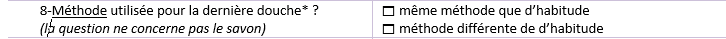 Douche différente de d’habitude : d’un point de vue du mode opératoire (changer de savon uniquement ne compte pas) Exemples : en renforçant les creux et zones de pli, de haut en bas en finissant par zone génitale/anale (ordre des étapes)…
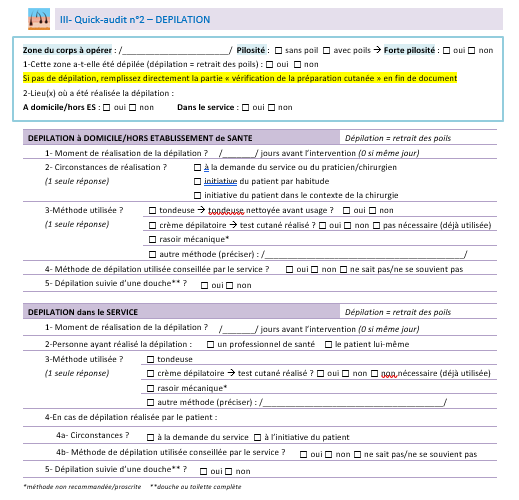 Partie spécifique « Dépilation »
(page 2 de la grille)
Moment de 
réalisation
Dépilation 
à domicile :
- Moment
- Circonstances
- Méthode
Respect des précautions
Méthode
conseillée
Douche après dépilation
Dépilation 
dans le service :
- Moment
- Opérateur
- Méthode
- Circonstances
Idem
dans le service
Points particuliers « Dépilation » (1/2) (cf. Guide de remplissage à destination des auditeurs)
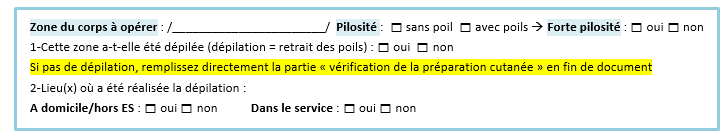 Dépilation : à n’évaluer qu’en cas de pilosité de la zone à opérer  recueil de la zone, pilosité, dépilation ou non

Forte pilosité : motif potentiel de dépilation (cf. audit PREOP)  à identifier

Lieux : prise en compte du domicile et du service uniquement (et pas le bloc comme Audit Preop) :
en interview préopératoire : information de ce qui va se passer au bloc non disponible
en interview post-opératoire : patient pas forcément au courant de ce qui s’est passé au bloc

Lieux : regroupement du domicile et hors ES (institut, cabinet médical) pour distinction avec ES/service
Points particuliers « Dépilation » (2/2) (cf. Guide de remplissage à destination des auditeurs)
Différences entre dépilation « à domicile » et « dans le service »
Cas de test ou dépilation déjà réalisés par le passé avec même produit
Particularités de la dépilation « dans le service »
- Dépilation réalisée par le professionnel ou le patient
- Circonstances et méthode conseillée : uniquement si dépilation réalisée par le patient
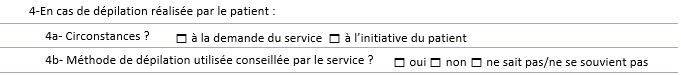 L’évaluation de la dépilation en pratique : 3 situations
Source : 
Audit Preop
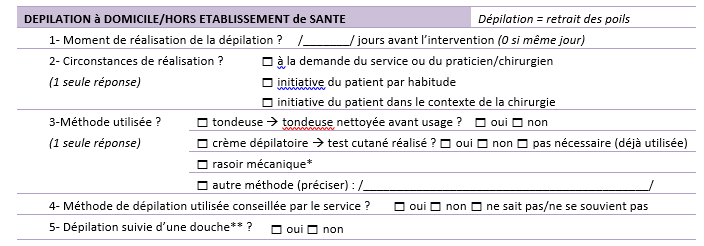 Dépilation
à domicile
uniquement
50%
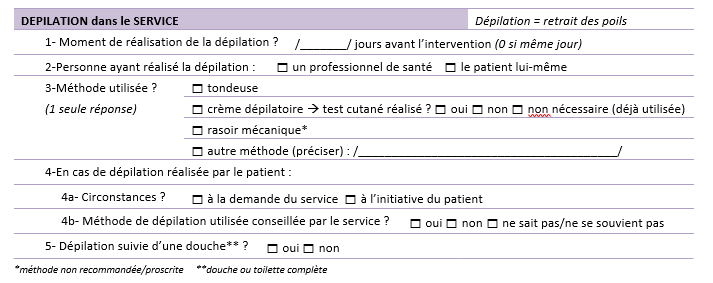 Dépilation
dans le service
uniquement
45%
Dépilation
à domicile
Dépilation
dans le service
(retouches)
5%
+
Grille intégrale
Partie « Information du patient » de la grille
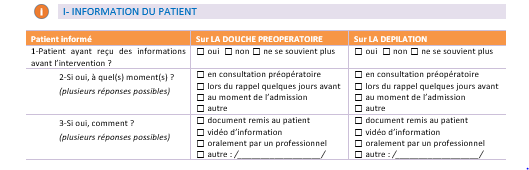 Moment
Mode de diffusion
Exemple : affiche dans la salle du bain du patient
Parties de la grille dédiées à la vérification de la PCO et à la traçabilité
PCO réalisée à domicile ou dans le service d’accueil
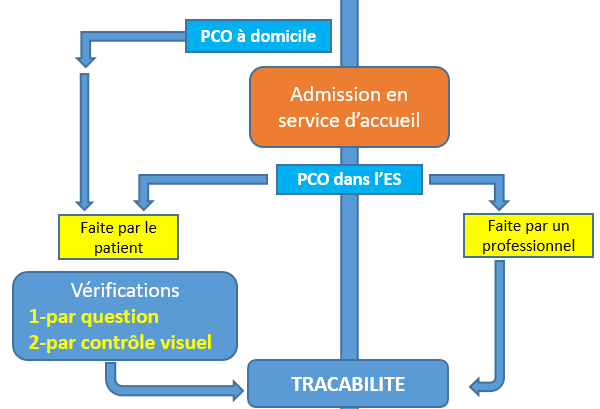 Echange avec les professionnels/consultation dossier patient
(page 1 de la grille – bandeau)
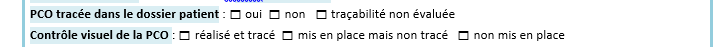 En service d’accueil/évaluation préopératoire : 
traçabilité à évaluer au plus près du départ au bloc
Interview patient (page 2 de la grille)
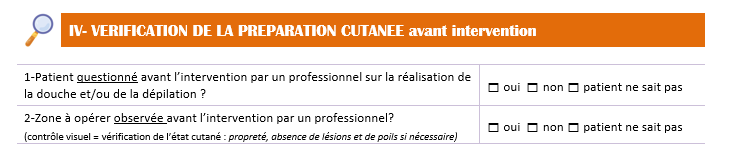 Outil informatique : sous format Excel®
Page d’information comprenant un champ pour le nom de l’ES 


 à remplir pour valorisation de la participation et échange avec Spicmi en cas d’anomalie

Onglets distincts pour :
la saisie des données 
l’édition du rapport automatisé : 1 pour la douche, 1 pour la dépilation
l’édition d’un diaporama automatisé : idem
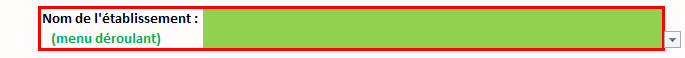 Fichier 2024 – à utiliser pour des données recueillies jusqu’à fin décembre 2024
Nom de l’ES à remplir obligatoirement si envoi des données à Spicmi
Affichage de participation dans le rapport national (valorisation)
Contact en cas d’anomalie lors de vérification du fichier 

Saisie des données : mode opératoire 
signification des cases colorées
listes déroulantes
Signalement des incohérences ou données manquantes





Impression des rapports et diaporamas  (Excel ou PDF cf. page 2)

Base ES : données brutes pour analyses complémentaires locales

Envoi des données à Spicmi permet valorisation et comparaison avec les autres participants :
rapport automatisé multicentrique
rapport national détaillé
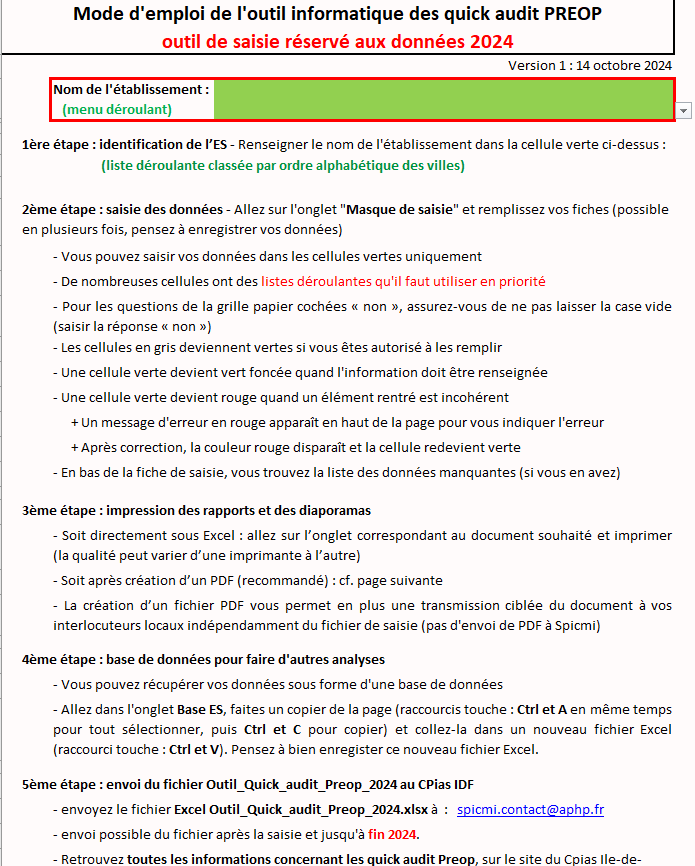 Pour vos restitutions orales : 
Possible d’utiliser les diaporamas sous format PDF
Masque de saisie : commun à douche et dépilation
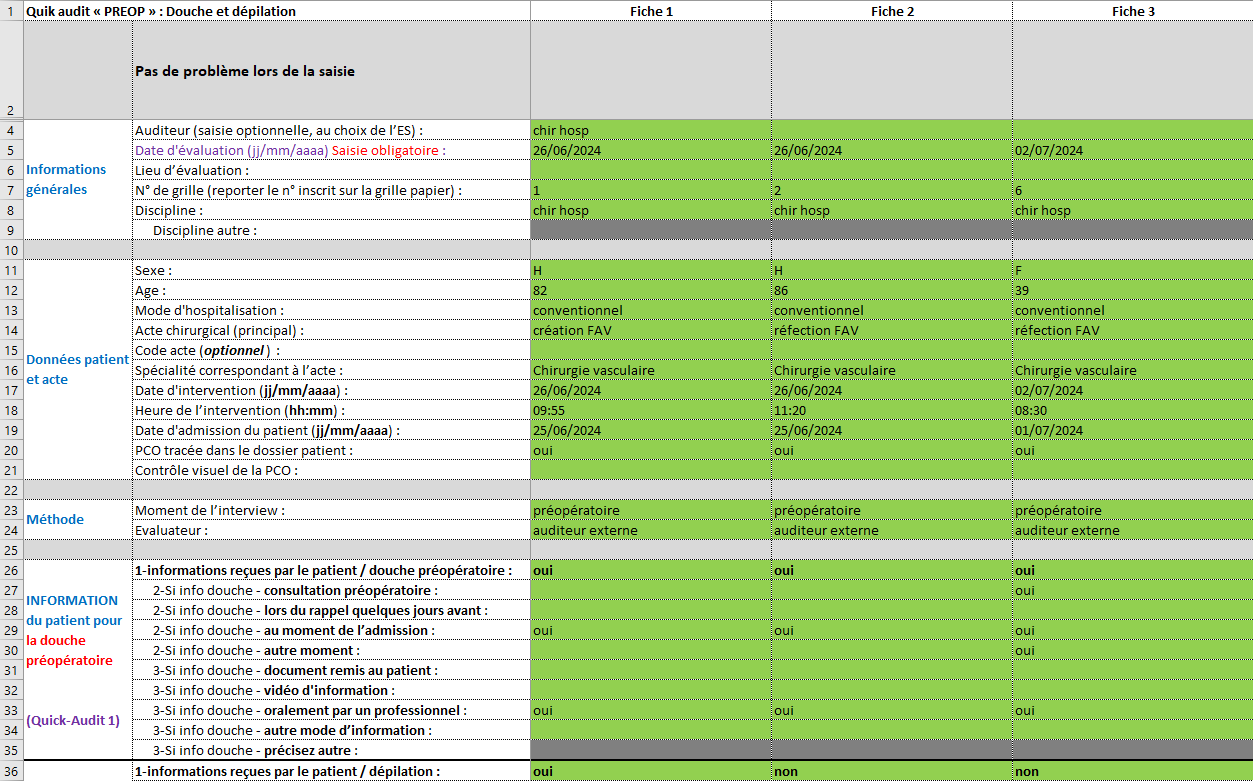 Dates
Menus déroulants
Texte libre
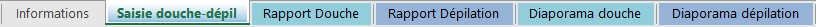 Rapport automatisé : exemple de la douche
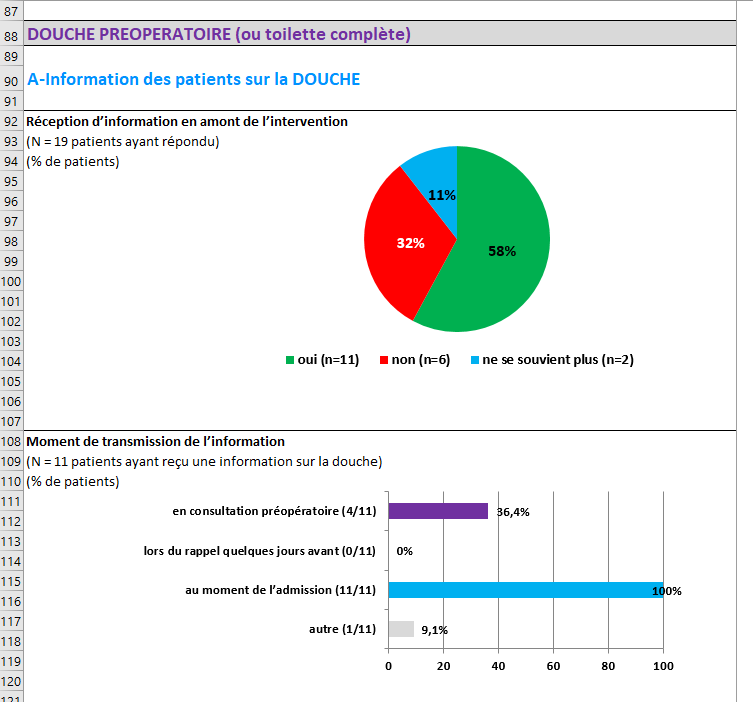 Majorité de graphiques
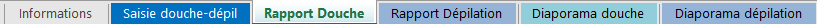 Diaporama automatisé : exemple de la douche
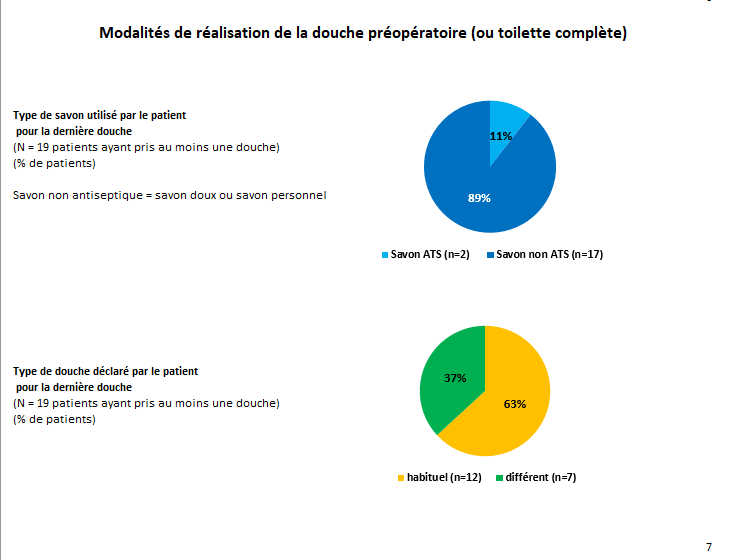 Résultats regroupés par thème
Page finale vierge pour vos commentaires
      (axes d’amélioration, etc.)
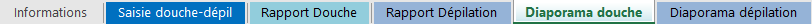 Ou trouver les outils ? sur le site du CPias IDFhttps://www.cpias-ile-de-france.fr/spicmi/prevention/quick-audit-pco.php
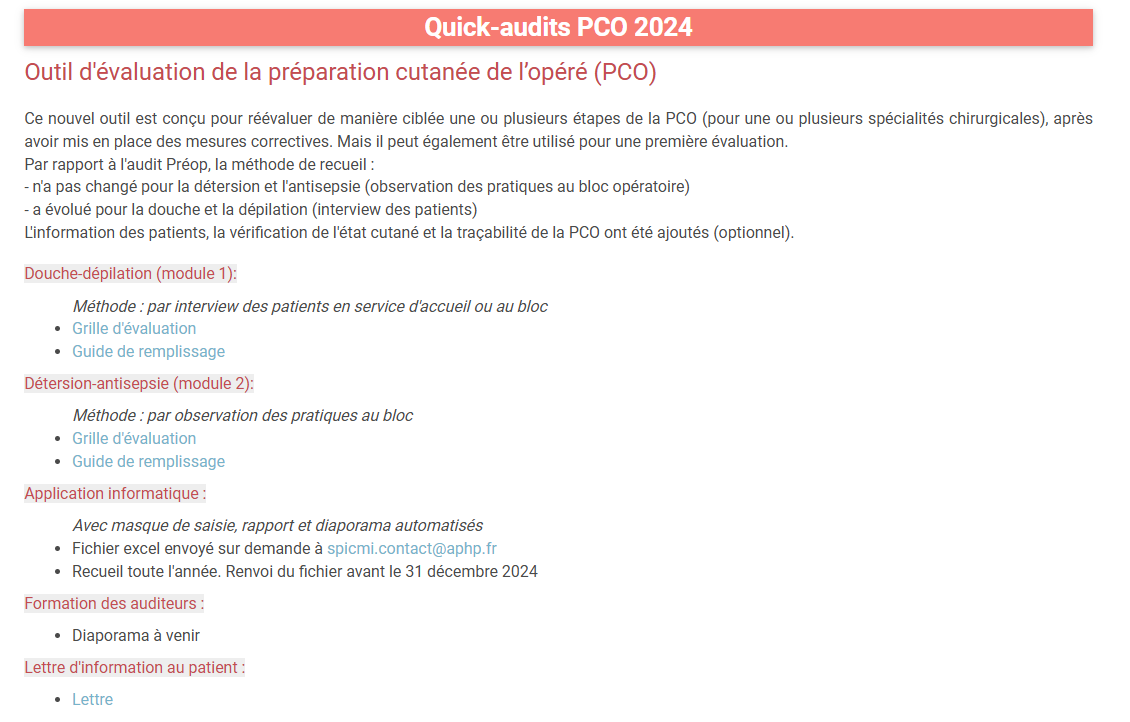 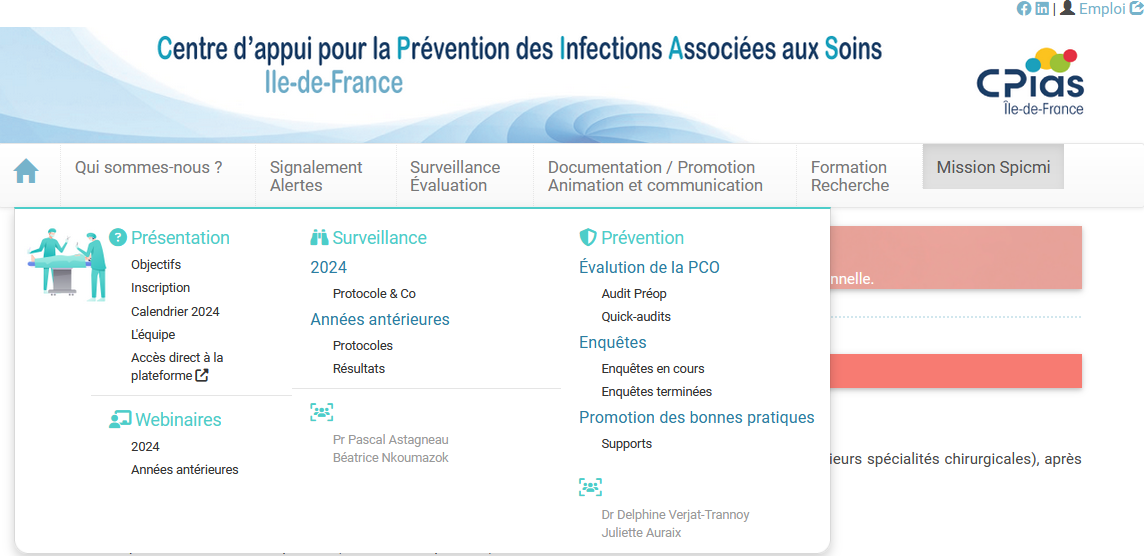